EKONOMIN
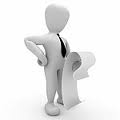 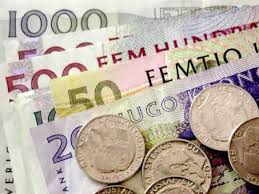 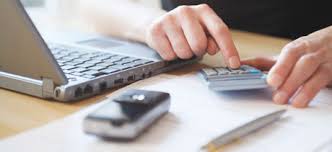 Svensk Förening för Kolorektal Kirurgi (SFKRK)Räkenskapsåret 2019
Balansräkning
Tillgångar 2019 12 31:

Länsförsäkringar Bank

Placeringskonto		650 689.23
Rörelsekonto			142 272.10

Skulder				  0



Summa skulder och eget kapital 	   792 961.33
ResultaträkningIntäkter 			Kostnader
Medlemsavgifter		37 700

Stipendier (Medtronic)	20 000
 
Kirurgveckan 2018		173 444
G2G Kirurgveckan (SKF)	20 880

Ränta 			    0
Stipendier		35 000
Bankavg /hemsida		 1200
G2G Kirurgveckan		84 464
Föreläsare mm Kirurgveckan	33 260 
Arbetsgrupper		2568
Styrelsemöte/-resor	2212
Summa intäkter	252 024
Summa kostnader         158 705
2019 års resultat
Ingående balans 2019-01-01			699 643

Utgående balans 2019-12-31		792 961
 
2019 års resultat			           93 318